Figure 3. (A) Recognition performance for each of the 4 conditions. Note that the y-axis indicates the percentage of ...
Cereb Cortex, Volume 25, Issue 9, September 2015, Pages 2574–2583, https://doi.org/10.1093/cercor/bhu059
The content of this slide may be subject to copyright: please see the slide notes for details.
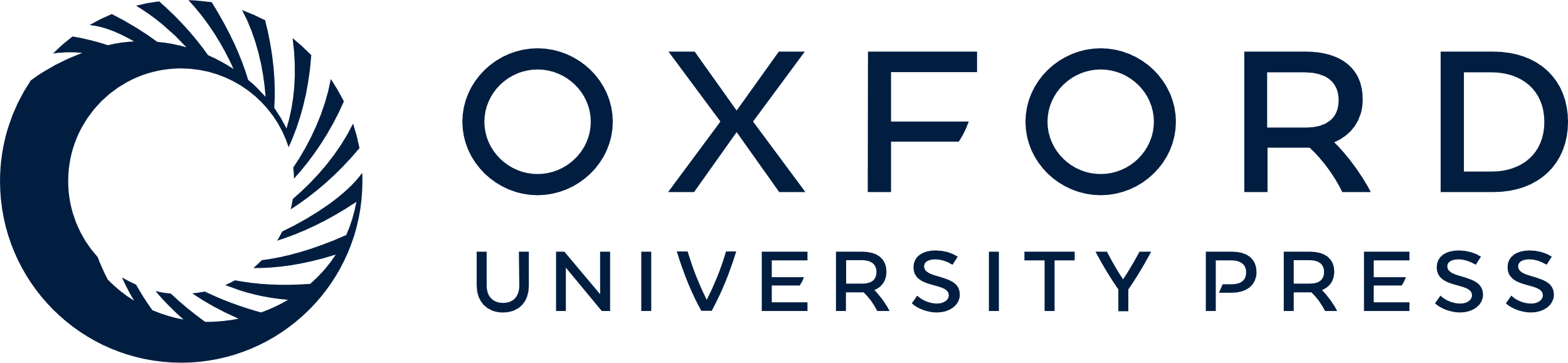 [Speaker Notes: Figure 3. (A) Recognition performance for each of the 4 conditions. Note that the y-axis indicates the percentage of yes responses, so bars represent accuracy for Attended, Passive, and Ignored scenes but represent the false alarm rate for New scenes. (B) MM scores, for children versus adults and as a function of age in children.


Unless provided in the caption above, the following copyright applies to the content of this slide: © The Author 2014. Published by Oxford University Press. All rights reserved. For Permissions, please e-mail: journals.permissions@oup.com]